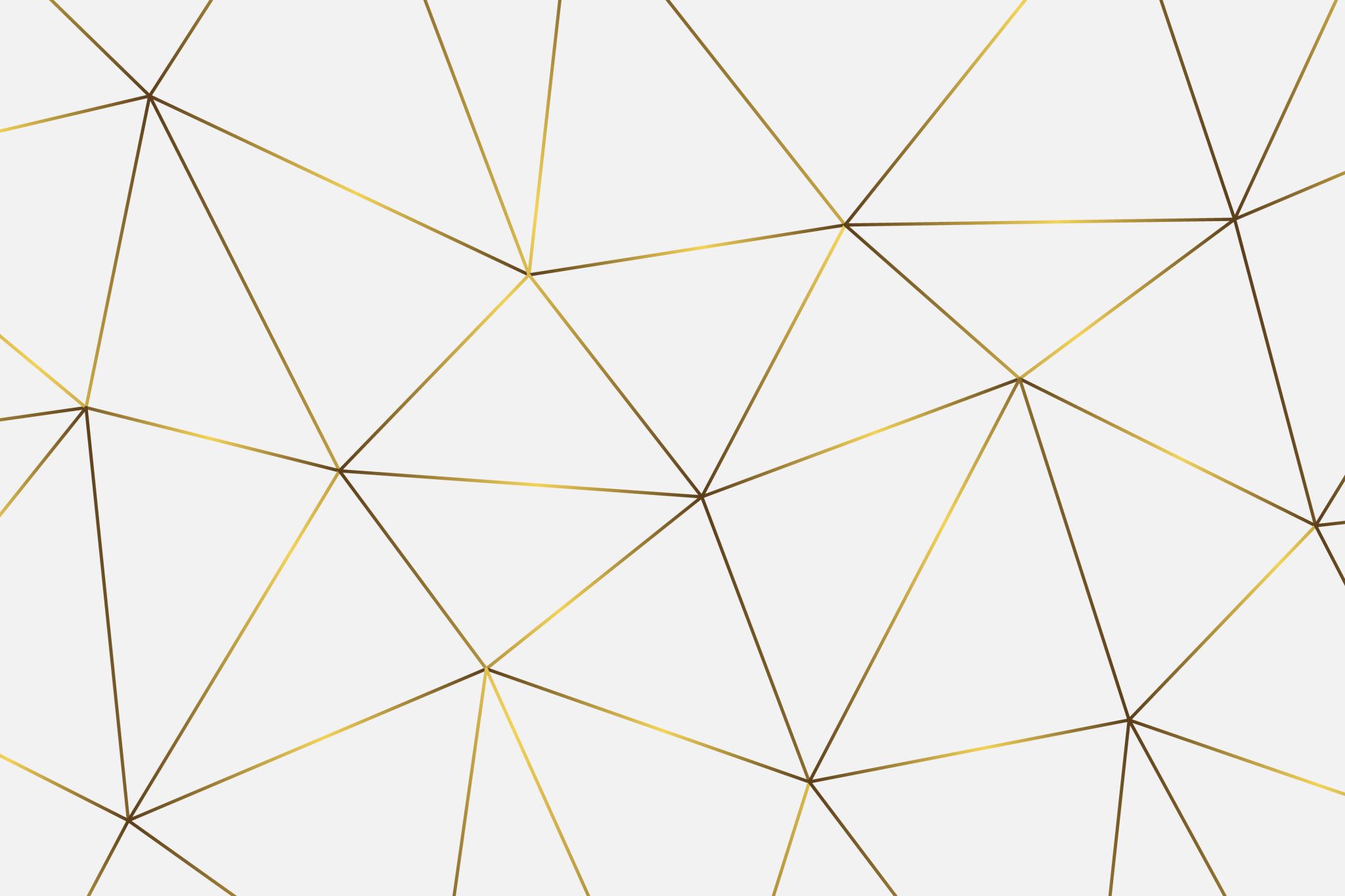 SỐNG CHO SỨ MẠNG
LÃNH ĐẠO SỨ MẠNG- BÀI 7
GIÁ TRỊ ĐỜI ĐỜI
Nếu bạn biết bạn chỉ còn 6 tháng để sống, bạn sẽ làm gì?
Sẽ tận hưởng cuộc sống thoả thích, ăn chơi du lịch?
Tận lực làm việc để lo cho tương lai con cái ?
Cố gắng báo hiếu cho cha mẹ già ?
Để lại danh tiếng hay sự nghiệp cho đời ?
Giải quyết vấn đề tình cảm còn mắc mứu ?
GIÁ TRỊ ĐỜI ĐỜI
Hãy nói về điều bạn đang làm, nó có ý nghĩa gì cho cõi đời đời chăng?
	Cõi đời đời = Nước Thiên Đàng
[Speaker Notes: I-Co-rinh-to 13:8 Tình yêu thương chẳng hề hư mất bao giờ. Các lời tiên tri sẽ hết, sự ban cho nói tiếng lạ sẽ thôi, sự thông biết hầu bị bỏ.]
GIÁ TRỊ ĐỜI ĐỜI
Điều nào khiến bạn không thể sống cho giá trị đời đời ?

Chúng ta cần quăng hết những gánh nặng và tội lỗi dễ vấn vương 
(Hê-bơ-rơ 12:1b) “…chúng ta cũng nên quăng hết gánh nặng và tội lỗi dễ vấn vương ta, lấy lòng nhịn nhục theo đòi cuộc chạy đua đã bày ra cho ta,”
[Speaker Notes: Đâu là tội lỗi dễ vấn vương của bạn (trả lời cho chính mình):
Dễ tổn thương tự ái
Nóng giận
Hay lo lắng
Nghĩ xấu về người khác
Kiêu ngạo
Nghiện phim ảnh, mạng xã hội, games …
Tham lam (tiền bạc, danh vọng, ăn uống, tiện nghi)
Quan hệ tình cảm với người ngoại
Việc khác như …………………………………….]
GÁNH NẶNG VẤN VƯƠNG CỦA BẠN LÀ GÌ?
Con cái học hành
Không có việc làm
Chưa lập gia đình
Áp lực thi cử
Nợ Nần, làm ăn thua lỗ
Sức khoẻ
Kinh tế khó khăn, không có tiện nghi
Lo lắng tương lai
[Speaker Notes: Nhã Ca 2:15 ”Hãy bắt cho chúng tôi những con chồn, Những con chồn nhỏ phá hại vườn nho; Vì vườn nho chúng tôi đang trổ bông.”]
TỘI LỖI VẤN VƯƠNG CỦA BẠN LÀ GÌ?
Kiêu ngạo
Nghiện: phim ảnh, mạng xã hội, games …
Mê ăn uống, mê sắc đẹp. 
Quan hệ tình cảm với người ngoại
Dễ tổn thương tự ái
Nóng giận
Hay lo lắng, sợ hãi
Khó tha thứ người khác
Ganh tỵ, “tám” chuyện người khác
[Speaker Notes: Nhã Ca 2:15 ”Hãy bắt cho chúng tôi những con chồn, Những con chồn nhỏ phá hại vườn nho; Vì vườn nho chúng tôi đang trổ bông.”]
ĐẾN VỚI CHÚA GIÊ-XU VÀ ĐỒNG CÔNG VỚI NGÀI.
Ma-Thi-O 11:28 ”Hỡi những kẻ mệt mỏi và gánh nặng, hãy đến cùng ta, ta sẽ cho các ngươi được yên nghỉ. 29 Ta có lòng nhu mì, khiêm nhường; nên hãy gánh lấy ách của ta, và học theo ta; thì linh hồn các ngươi sẽ được yên nghỉ. 30 Vì ách ta dễ chịu và gánh ta nhẹ nhàng”

	Chúng ta đến với Chúa để cùng gánh lấy “ách” của Ngài, nhưng Ngài mang hết những gánh nặng cho chúng ta. Chúng ta tìm được sự yên nghỉ.
Mác 1:17 Đức Chúa Jêsus bèn phán cùng họ rằng: Hãy theo ta, và ta sẽ khiến các ngươi trở nên tay đánh lưới người.
HÃY THEO TA
[Speaker Notes: Mac 10: 29 Đức Chúa Jêsus đáp rằng: Quả thật, ta nói cùng các ngươi chẳng một người nào vì ta và Tin Lành từ bỏ nhà cửa, anh em, chị em, cha mẹ, con cái, đất ruộng, 30 mà chẳng lãnh được đang bây giờ, trong đời nầy, trăm lần hơn về những nhà cửa, anh em, chị em, mẹ con, đất ruộng, với sự bắt bớ, và sự sống đời đời trong đời sau.]
CHÚNG TA ĐANG THEO AI? AI ĐANG LÀM CHỦ CHÚNG TA
(Lu-Ca 9:59-62):
	Gia đình- Của cải thế tục- Danh vọng đời này- Quyền lực trần gian
HÃY THEO TA
[Speaker Notes: Luca 9: 59 Ngài phán cùng kẻ khác rằng: Ngươi hãy theo ta. Kẻ ấy thưa rằng: Xin cho phép tôi đi chôn cha tôi trước đã. 60 Nhưng Đức Chúa Jêsus phán rằng: Hãy để kẻ chết chôn kẻ chết; còn ngươi, hãy đi rao giảng nước Đức Chúa Trời. 61 Có kẻ khác nữa thưa rằng: Lạy Chúa, tôi sẽ theo Chúa, song xin cho phép tôi trước về từ giã người trong nhà tôi. 62 Đức Chúa Jêsus phán rằng: Ai đã tra tay cầm cày, còn ngó lại đằng sau, thì không xứng đáng với nước Đức Chúa Trời.

Lu-ca 9: 23 Đoạn, Ngài phán cùng mọi người rằng: Nếu ai muốn theo ta, phải tự bỏ mình đi, mỗi ngày vác thập tự giá mình mà theo ta.

Người trai trẻ giàu có (ma-thi-ơ 19: 16-22)]
CHÚA KÊU GỌI CHÚNG TA VÀO TRONG SỨ MẠNG VỚI NGÀI
Ê-sai 6:8 “Đoạn, tôi nghe tiếng Chúa phán rằng: Ta sẽ sai ai đi? Ai sẽ đi cho chúng ta? Tôi thưa rằng: Có tôi đây; xin hãy sai tôi.”

 Ê-xê-chi-ên 22:30 ”Ta đã tìm một người trong vòng chúng nó, đặng xây lại tường thành, vì đất mà đứng chỗ sứt mẻ trước mặt ta, hầu cho ta không hủy diệt nó; song ta chẳng tìm được một ai.”
ĐỨC CHÚA TRỜI KÊU GỌI MÔI-SE
Xuất Ê-díp-tô ký 3: 9 ”Nầy, tiếng kêu rêu của dân Y-sơ-ra-ên thấu đến ta, và ta đã thấy dân Ê-díp-tô hà hiếp chúng nó thể nào; 10 vậy bây giờ, hãy lại đây, đặng ta sai ngươi đi đến Pha-ra-ôn, để dắt dân ta, là dân Y-sơ-ra-ên, ra khỏi xứ Ê-díp-tô. 11 Môi-se bèn thưa rằng: Tôi là ai, dám đi đến Pha-ra-ôn, đặng dắt dân Y-sơ-ra-ên ra khỏi xứ Ê-díp-tô? 12 Đức Chúa Trời phán rằng: Ta sẽ ở cùng ngươi; nầy là điều làm dấu cho ngươi biết rằng ta đã sai ngươi đi: Khi ngươi dắt dân sự ra khỏi xứ Ê-díp-tô rồi, thì các ngươi sẽ phụng sự Đức Chúa Trời tại trên núi nầy.
[Speaker Notes: Môi se không sự tự tin, Thấy mình vô giá trị]
ĐỨC CHÚA TRỜI KÊU GỌI MÔI-SE
Xuất Ê-díp-tô ký 3: . 13 Môi-se thưa cùng Đức Chúa Trời rằng: Nầy, tôi sẽ đi đến dân Y-sơ-ra-ên, nói cùng họ rằng: Đức Chúa Trời của tổ phụ các ngươi sai ta đến cùng các ngươi; nhưng nếu họ hỏi: Tên Ngài là chi? thì tôi nói với họ làm sao? 14 Đức Chúa Trời phán rằng: Ta là Đấng Tự Hữu Hằng Hữu; rồi Ngài lại rằng: Hãy nói cho dân Y-sơ-ra-ên như vầy: Đấng Tự Hữu đã sai ta đến cùng các ngươi.”
[Speaker Notes: Môi se không sự tự tin, Thấy mình vô giá trị]
ĐỨC CHÚA TRỜI KÊU GỌI MÔI-SE
Xuất Ê-díp-tô ký 4:1 “Môi-se thưa rằng: Nhưng dân đó sẽ chẳng tin và chẳng vâng lời tôi, vì sẽ nói rằng: Đức Giê-hô-va chẳng có hiện ra cùng ngươi đâu. 2 Đức Giê-hô-va phán rằng: Trong tay ngươi cầm vật chi? Thưa rằng: Một cây gậy. 3 Phán rằng: Hãy ném xuống đất đi. Người bèn ném xuống đất, gậy hóa ra một con rắn; Môi-se chạy trốn nó…”
[Speaker Notes: Môi se thiếu tự tin]
ĐỨC CHÚA TRỜI KÊU GỌI MÔI-SE
Xuất Ê-díp-tô ký 4: 10 Môi-se thưa cùng Đức Giê-hô-va rằng: Ôi! lạy Chúa, từ hôm qua, hôm kia, hay là từ lúc Chúa phán dạy kẻ tôi tớ Chúa, tôi vẫn chẳng phải một tay nói giỏi, vì miệng và lưỡi tôi hay ngập ngừng. 11 Đức Giê-hô-va bèn phán rằng: Ai tạo miệng loài người ra? hay là ai đã làm câm, làm điếc, làm sáng, làm mờ? Có phải ta là Đức Giê-hô-va chăng? 12 Vậy bây giờ, hãy đi; ta sẽ ở cùng miệng ngươi và dạy ngươi những lời phải nói.
[Speaker Notes: Môi se thiếu tự tin]
ĐỨC CHÚA TRỜI KÊU GỌI MÔI-SE
Xuất Ê-díp-tô ký 4: 13 ”Môi-se thưa rằng: Ôi! lạy Chúa, Chúa muốn sai ai đi, thì sai. 14 Đức Giê-hô-va bèn nổi giận cùng Môi-se mà phán rằng: Có phải A-rôn, người Lê-vi, là anh ngươi chăng? Ta biết người đó có tài nói giỏi, và kìa, người đang đi đến đón ngươi kìa; khi thấy ngươi, chắc sẽ vui mừng trong lòng. 15 Vậy ngươi hãy nói cùng người, và sắp để những lời trong miệng người. Khi hai ngươi nói, ta sẽ ở cùng miệng ngươi và miệng anh ngươi, dạy các ngươi những điều gì phải làm.
[Speaker Notes: Chúa kiên nhẫn và ăn điển với Môi se]
BẠN TỐT HƠN MÔI-SE NHIỀU !
BẠN
MÔI SE
Tôi là ai mà dám nói với Pha-ra-ôn ?
Ngài là ai?
Ai tin tôi ?
Tôi không nói giỏi!
Sao Chúa không sai người khác đi?
Bạn có hoàn cảnh tốt hơn Môi-se
Bạn biết về Đức Chúa Trời nhiều hơn 
Bạn có uy tín trong Hội Thánh và là một lãnh đạo.
Bạn không ngọng hay cà lăm.
Bạn muốn sống cho Chúa
[Speaker Notes: Môi-se: kẻ bồng bột, phạm tội giết người bị truy nã, 40 năm chăn thuê cho cha vợ, trong đồng vắng khô khan không bóng người
400 năm dân Y-sơ-ra-ên không còn biết đến Chúa nữa, ngoài chuyện kể về tổ phụ họ là Áp ra ham, Y sác và Gia-cốp.]
MÔI-SE TỐT HƠN CHÚNG TA NHIỀU VÌ VÂNG LỜI !
MÔI SE
BẠN
ĐI VÀ TRỞ THÀNH MỘT ANH HÙNG ĐỨC TIN
BẠN ĐANG LÀM GÌ LÚC NẦY?
CÂU HỎI CHO BẠN?
Có bao giờ bạn hỏi Chúa tại sao Ngài không chọn một người khác tài giỏi hơn bạn không?
[Speaker Notes: (2 Cô-rinh-tô 4:07) Nhưng chúng tôi đựng của quí nầy trong chậu bằng đất, hầu cho tỏ quyền phép lớn dường ấy là bởi Đức Chúa Trời mà ra, chớ chẳng phải bởi chúng tôi.]